Sterilizace v průběhu staletí.
„Myslím totiž,
	   v tom je ta potíž,
	                     že trocha historie nikoho nezabije.“
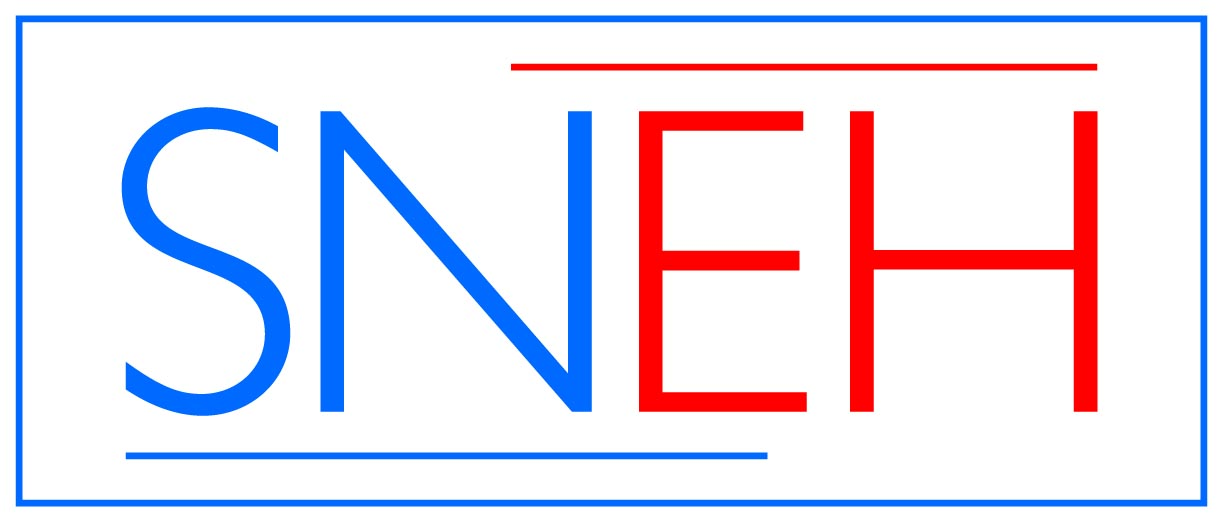 MUDr. Pavel Totušek

Česká společnost nemocniční epidemiologie a hygieny při
České lékařské společnosti Jana Evangelisty Purkyně
21:49
1847
Ignáz Filip Semmelweis1818 - 1865
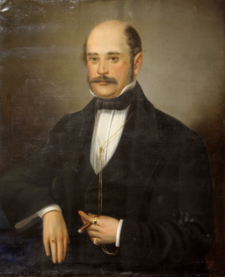 Maďarský porodník, obhajoval v roce 1847 hodnotu mytí rukou a čištění nehtů, k zabránění vzniku „horečky omladnic“.
21:49
Louis Pasteur 1822 - 1895
1862
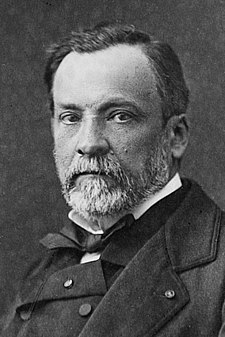 V roce 1862 francouzský chemik a mikrobiolog Louis Pasteur zveřejňuje své poznatky o tom, jak choroboplodné zárodky způsobují infekční onemocnění.
Ochrana před kvašením, tzv. pasterizaci (tepelná sterilizace potravinářských produktů), když v roce 1865 zjistil, že příčinou kysnutí vína jsou mikroorganismy, které však při teplotě 60°C hynou .
Provedl  první úspěšná očkování (proti vzteklině) – roku 1885 poprvé zachránil před jistou smrtí člověka, později stejným způsobem vyléčil na 350 lidí
21:50
1867
Joseph Lister1827 - 1921
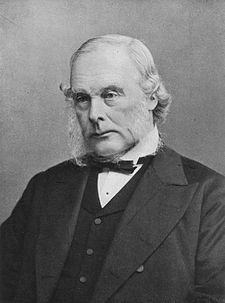 Anglický lékař, v roce 1867 snížil úmrtnost svých pacientů pomocí spreje s karbolickým roztokem, který používal v ráně, na předmětech v kontaktu s ranou a na rukou, včetně rozprašování do ovduší.
21:50
1867
Listerův antiseptický rozprašovač
Kyselina karbolová (hydroxybenzen, karbol, benzenol, fenol)
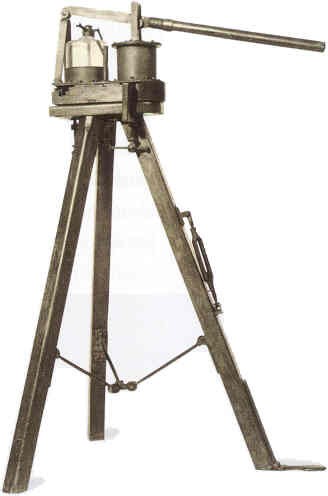 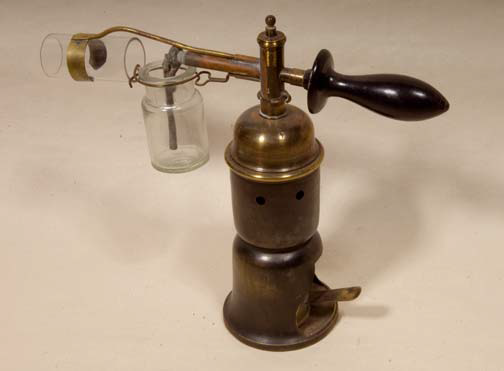 Listerův rozprašovač kyseliny karbolove pro antisepsi v chirurgii, kolem 1880 (ze sbirky prof. MUDr. J. Zemana,
DrSc., přednosty Kliniky dětskeho a dorostoveho lekařstvi 1. LF UK a VFN)
21:50
1867
„Sterilizace nástrojů“
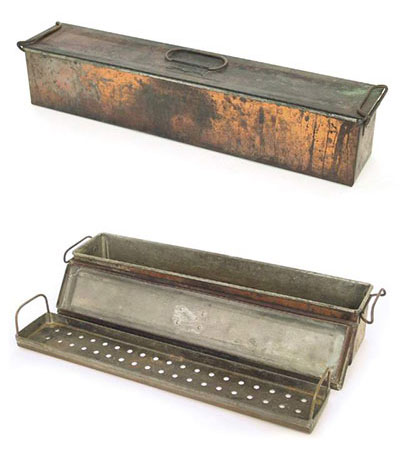 Dóza na nakládání nástrojů do 
kys. karbolové
21:50
1879
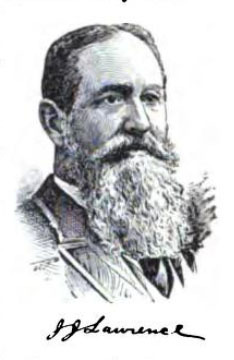 Malá odbočka
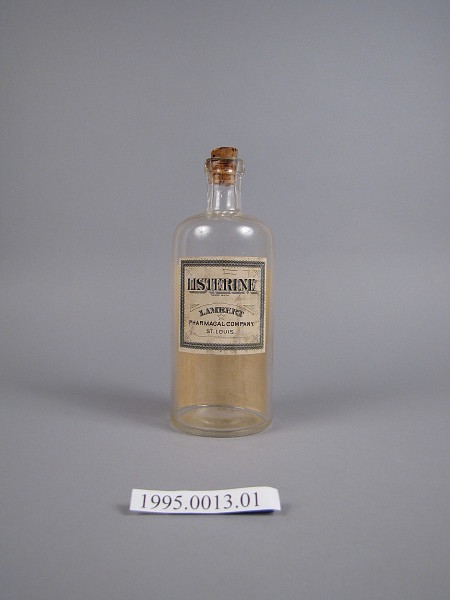 V roce 1879 v USA spojili síly  
chirurg Dr. Joseph Lawrence
a 
lékárník Jordan Lambert.
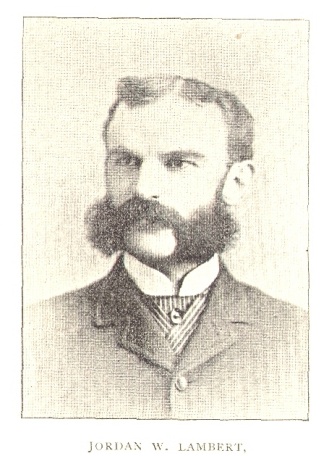 Inspirováni Listerem vytváří ústní vodu, antiseptikum k použití při operacích a ranách v ústech. Na jeho počest ji nazývají LISTERINE.
 na bázi 4 esenciálních olejů
V  USA první dezinfekční ústní voda, kterou bylo možné koupit i bez  lékařského předpisu  (1914)
21:50
1880
Robert Koch (1843 – 1910)
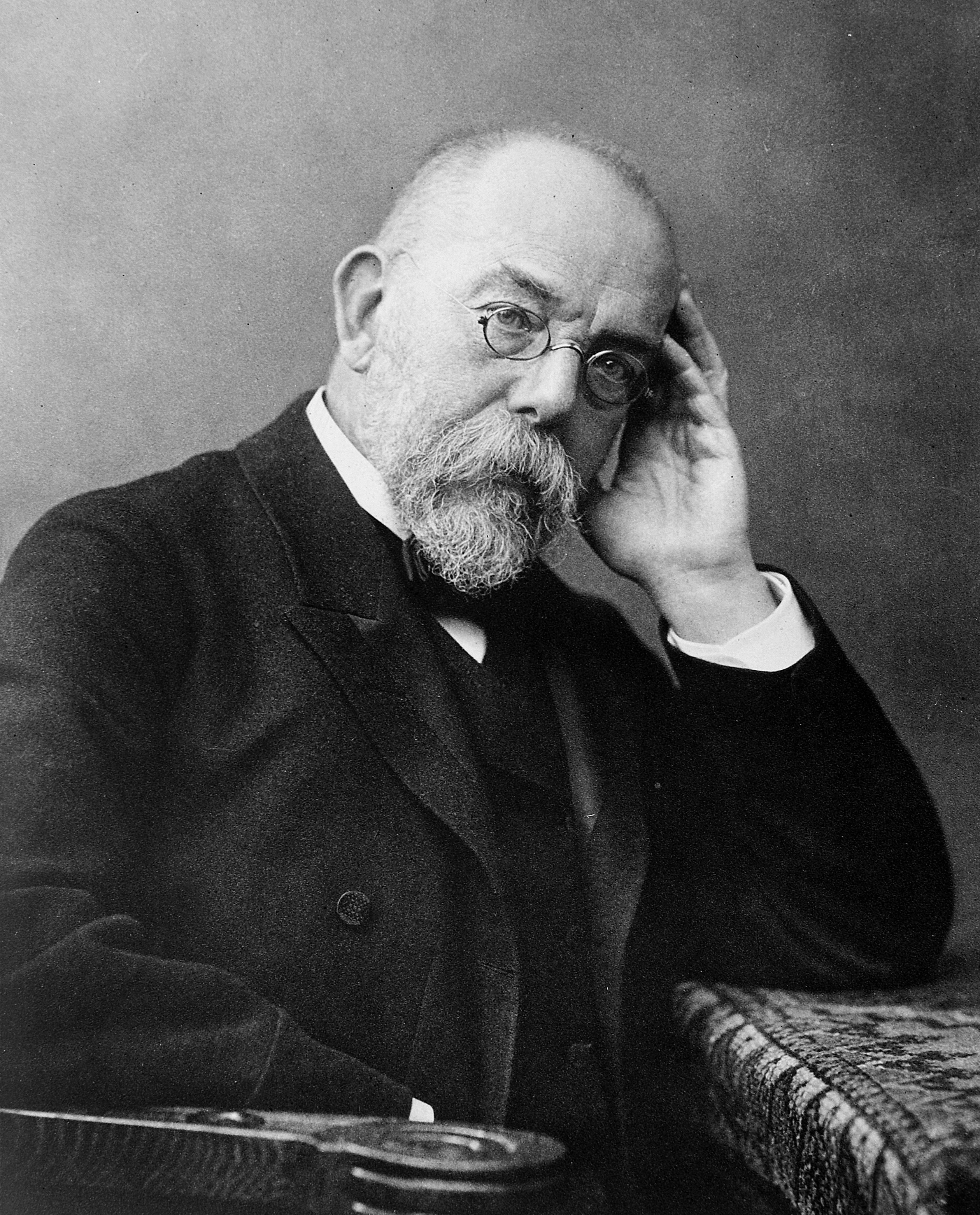 Německý lékař a mikrobiolog, zakladatel bakteriologie a nositel Nobelovy ceny za fyziologii a lékařství (1905), objevil původce tuberkulózy , potvrdil původce cholery a objevil existenci spor anthraxu.
21:50
1881
Počátek moderní sterilizace
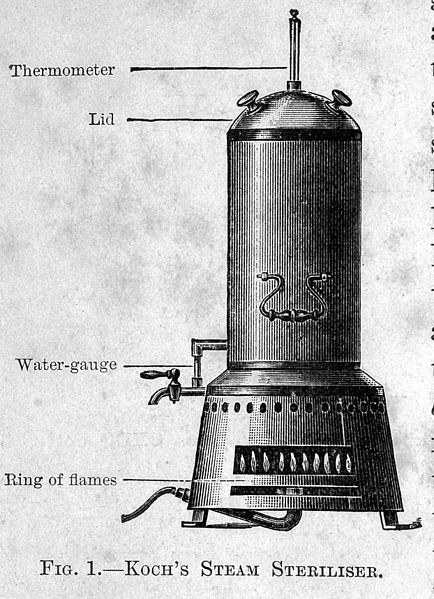 Výzkum Roberta Kocha a jeho spolupracovníků v roce 1881 „O dezinfekčních vlastnostech páry a horkého vzduchu“ je počátkem vědy o dezinfekci a sterilizaci. Vymysleli první parní sterilizátor bez tlaku.
21:51
1879
Arnoldův parní sterilizátorpatent USA
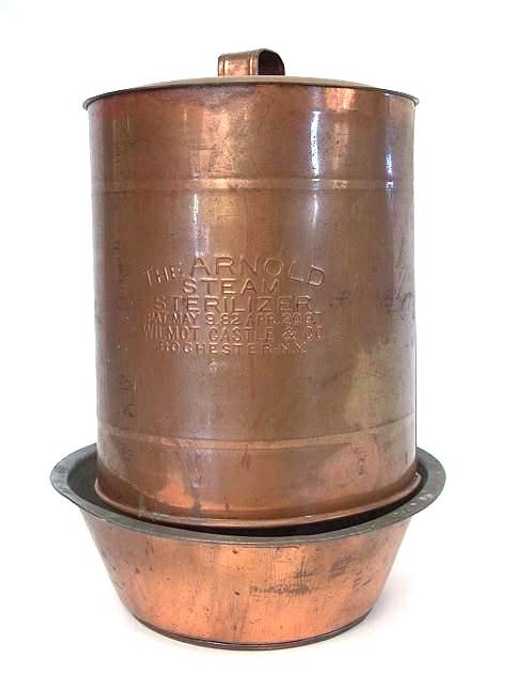 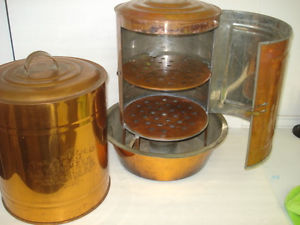 21:51
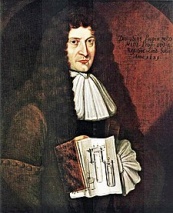 1679
Historie autoklávu.
1679 - princip autoklávu 
                   Denis (Dionysius) Papin
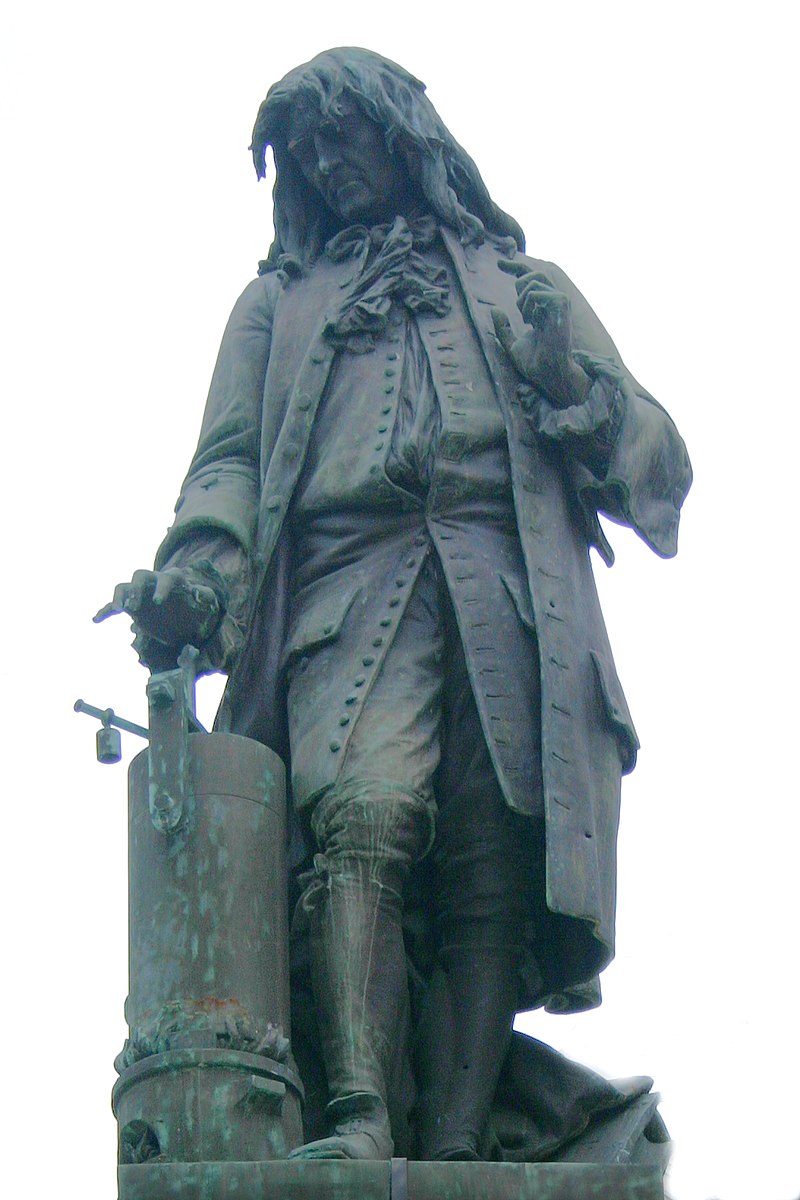 Narodil se v Blois nedaleko Paříže. V roce 1669 podle rodinné tradice absolvoval lékařství v Angers na dolním toku Loiry. 

Lékařství se nevěnoval, měl na ně zvláštní názory: “Ze zásady odmítám někoho léčit. Nemohu se přeci plést pánubohu do jeho díla. Tělo i příroda si sami nejlíp pomohou. Kdybych zasahoval do jejich záměru, připadal bych si jako barbar, který chce kyjem opravovat porouchaný orloj.“
21:52
1820
Historie autoklávu.
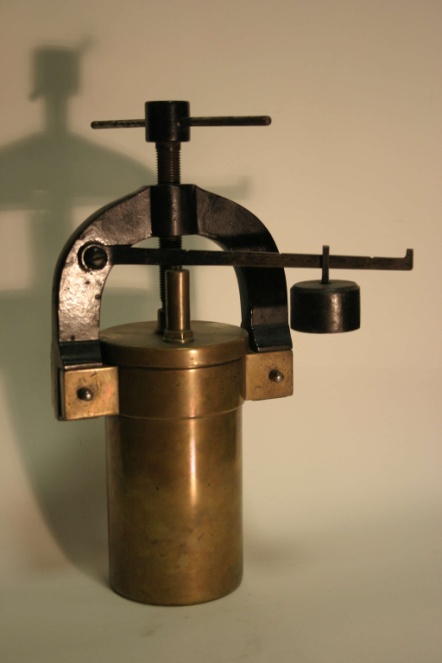 1820 - Pierre-Alexandre Lemare
                                 lékař a vynálezce                   
                   podal patent 
                        "Marmite autoclave“
                            („Hrnec autokláv“)

1825: vynález „caléfacteur“, první tlakový hrnec. Je zodpovědný za jeho marketing a prodá kolem      20 000 kusů.
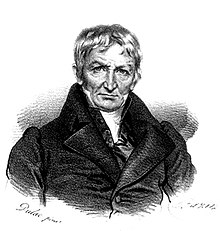 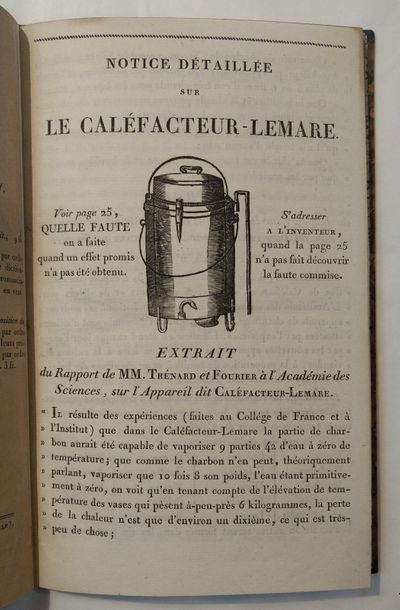 21:52
1841
Historie autoklávu.
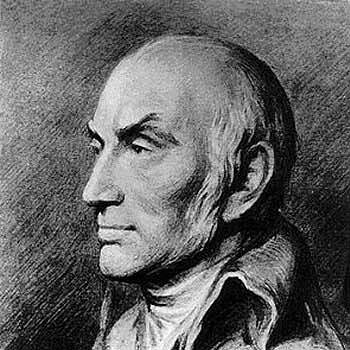 Nicolas APPERT   (1749 - 1841) – 
                    vynálezce v oblasti konzervaci potravin                                
 Našel novou a úspěšnou metodu konzervace  potravin, ale plně jí nerozuměl. Předpokládalo se, že za uchování je zodpovědné vyloučení vzduchu. Teprve v roce 1864, kdy Louis Pasteur objevil vztah mezi mikroorganismy a kažením potravin, se to stalo jasnějším.

Tlak na výzkum konzervace potravin vyvíjel Napoleon  z důvodů jejich trvanlivosti při zásobování svých vojsk.

Raymond CHEVALIER-APPERT
Těsně před Pasteurovým objevem v roce 1851  patentoval tlakovou retortu (konzervář), aby mohl při teplotách vyšších než 100 °C konzervovat potraviny.
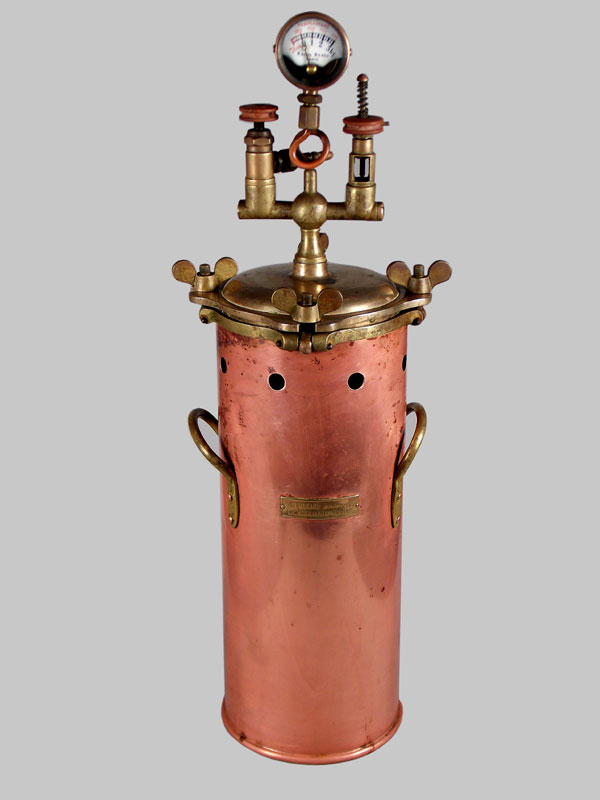 21:52
1879
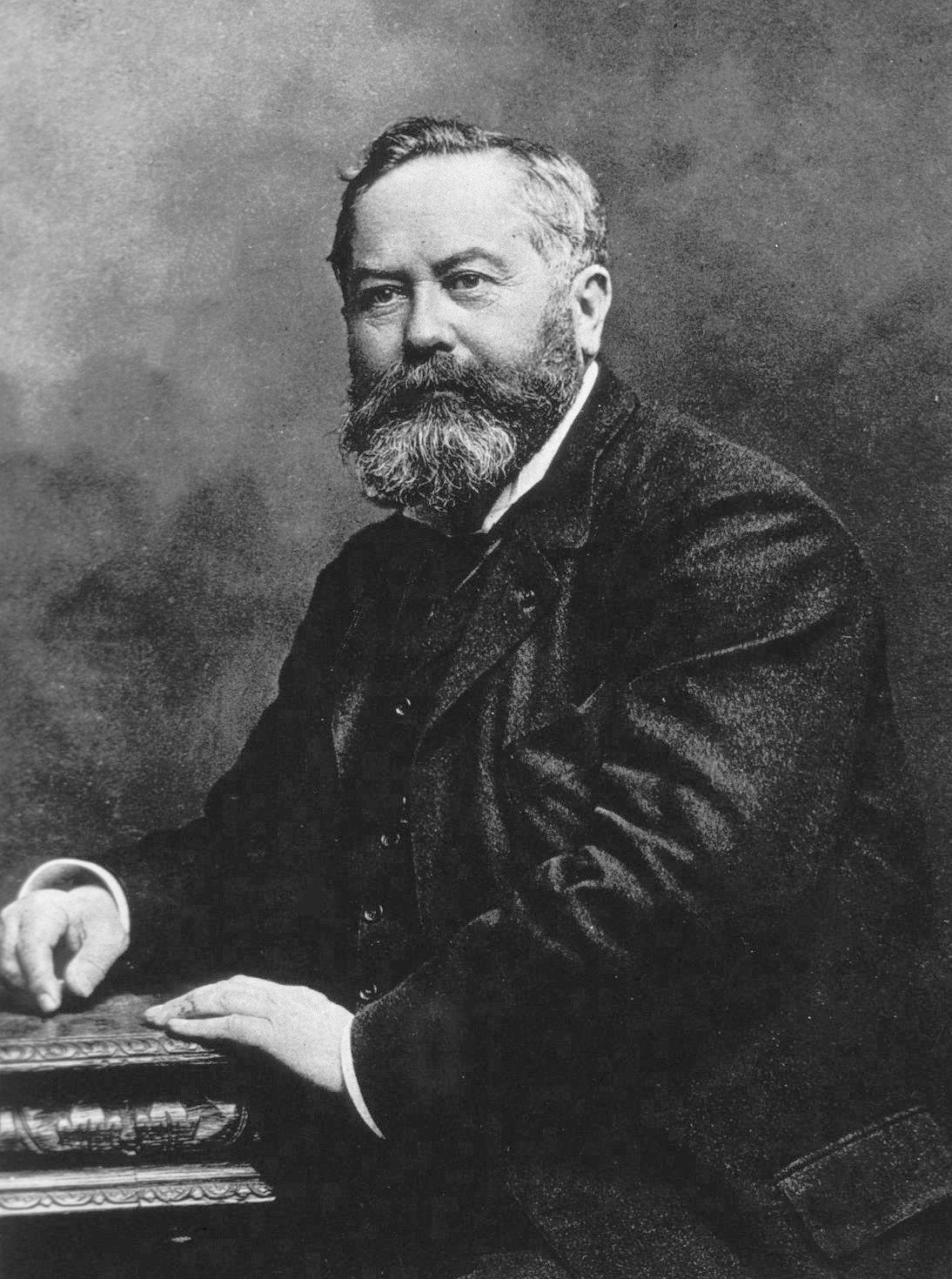 Charles Chamberland Byl jedním z prvních spolupracovníků L. Pasteura.
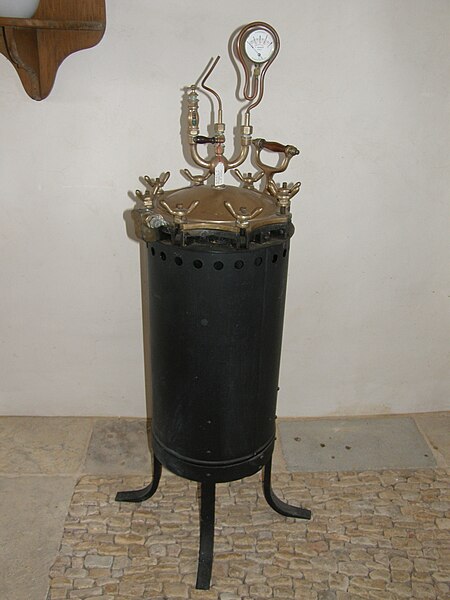 1879 obhájil svou doktorandskou práci 
„Výzkum původu a vývoje mikroskopických organismů“ 
                                                  
Navrhl sterilizační komoru pro zdravotnické použití „Chamberlandův autokláv“, který se rychle stal nepostradatelným nástrojem pro bakteriologické laboratoře, chirurgická oddělení a dezinfekční  stanice.
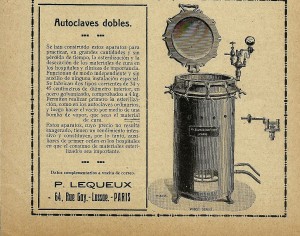 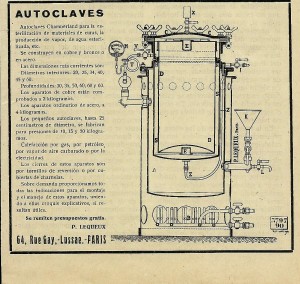 21:52
1884
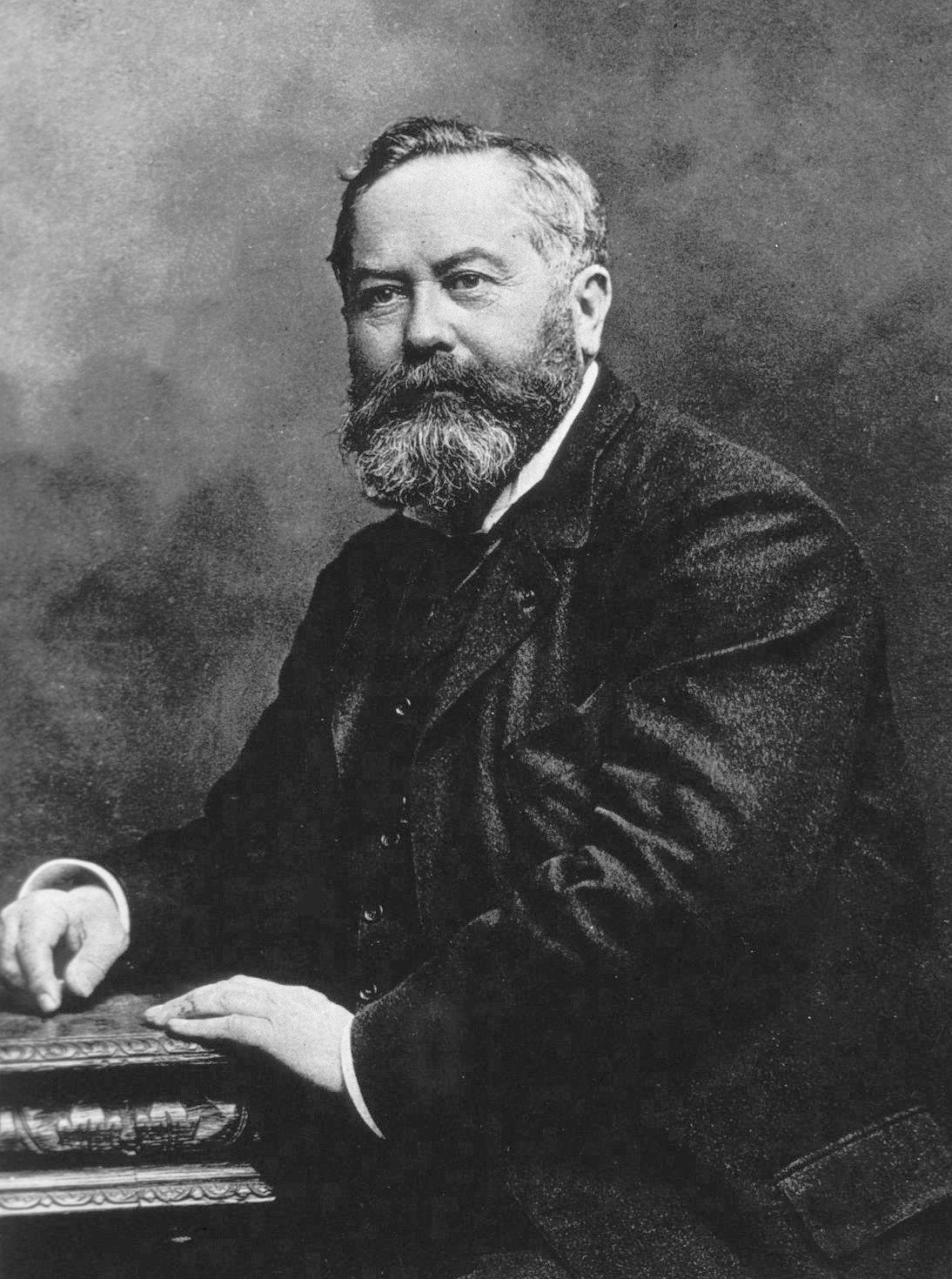 Charles Chamberland Byl jedním z prvních spolupracovníků L. Pasteura.
1884 vyvinul filtr k odstranění mikrobů 
v pitné vodě na bázi porézního porcelánu.
Nástroj se nazýval Chamberlandův filtr
také známý jako Pasteur-Chamberlandův
filtr. Byl používán v boji proti šíření břišního
tyfu, který v té době v Paříži převládal, a
byl používán ve výzkumných laboratořích,
což přispělo k objevu toxinů záškrtu a
tetanu.
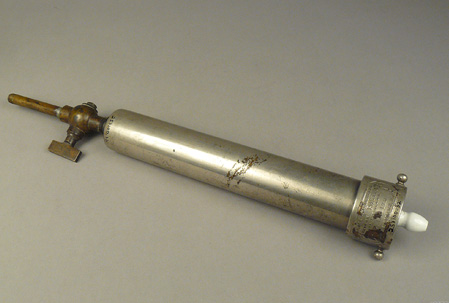 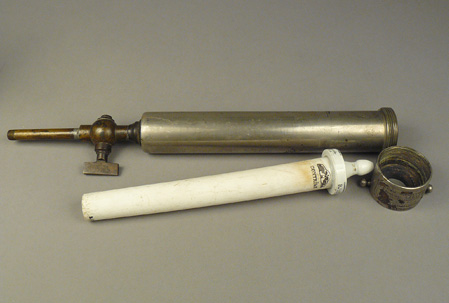 21:52
1885
Gaston Poupinel (1858-1930), francouzský chirurg žák Pasteura
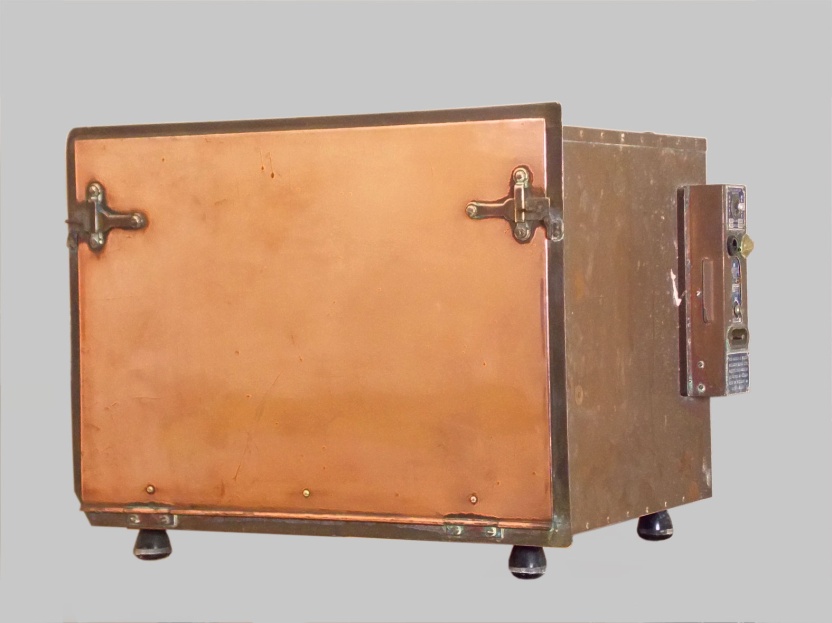 Suchá pec s nazývaná "Poupinel" je prvním horkovzdušným sterilizátorem.
21:49
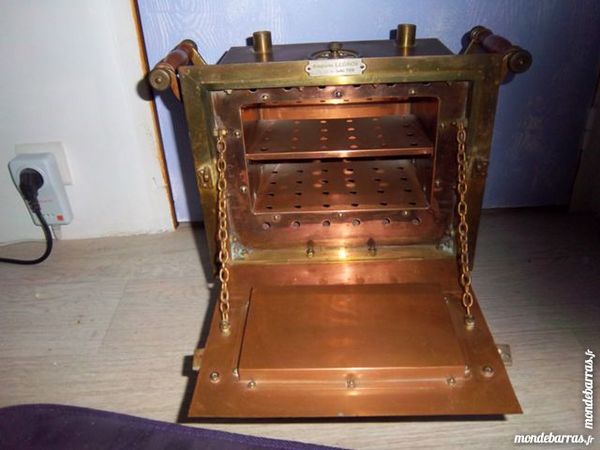 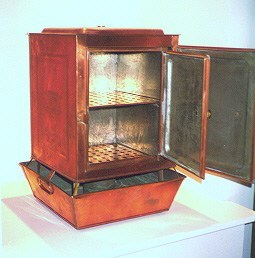 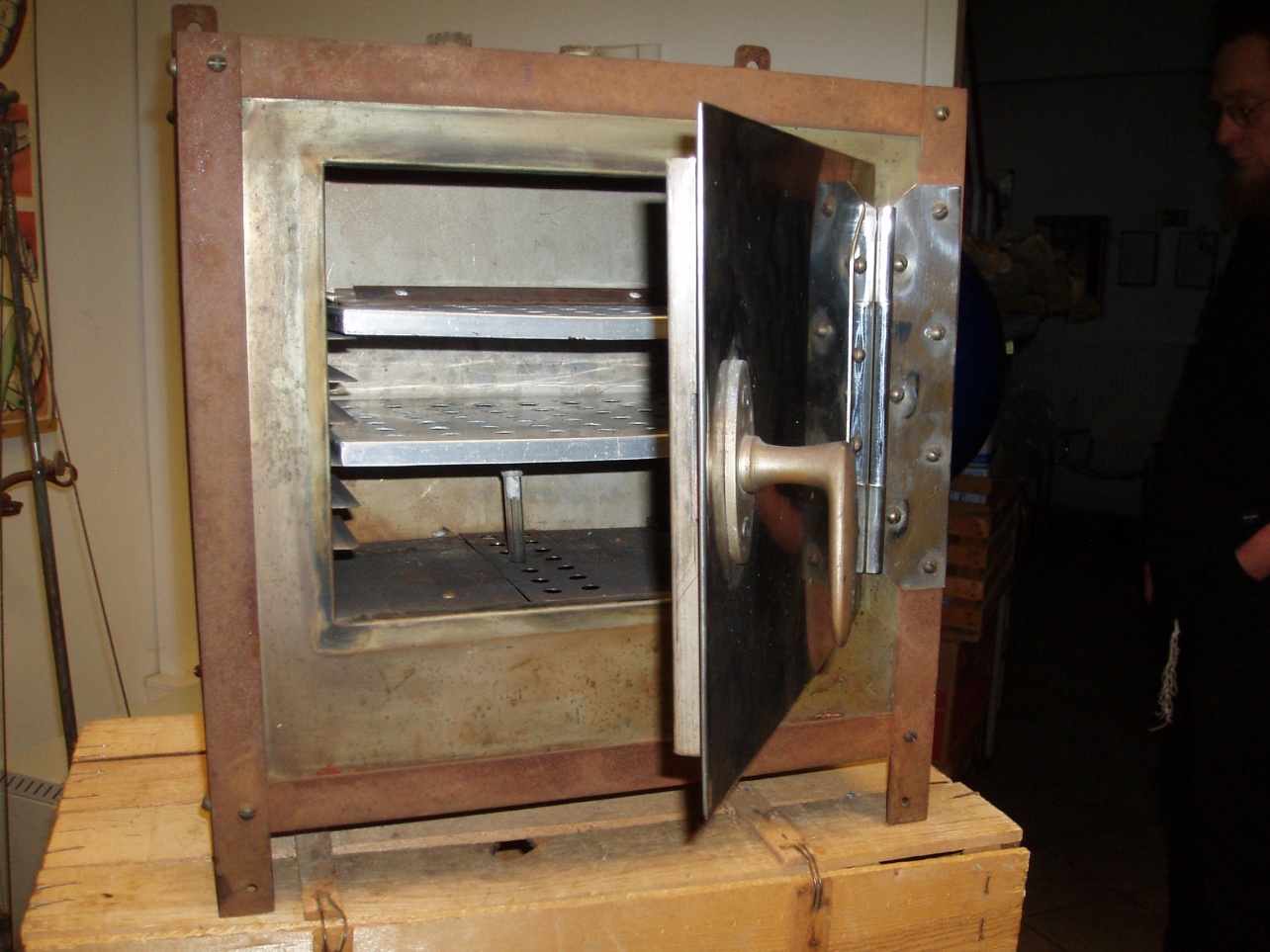 Exponát Muzea medicíny při Národní lékařské knihovně
21:49
1881
Postupné zavádění sterilizace varem / parou
Někteří chirurgové stále věřili, že Listerova metoda je dostačující.

V roce 1885 Ernst von Bergmann,
německý lékař, poprvé použil parní
sterilizátor pro sterilizaci 
				chirurgických obvazů.
Všechno použité během operace, včetně ložního prádla, obvazů a šatů
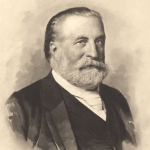 21:49
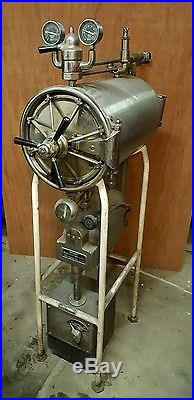 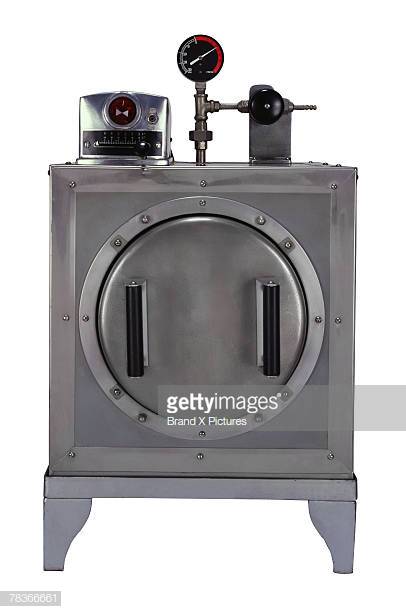 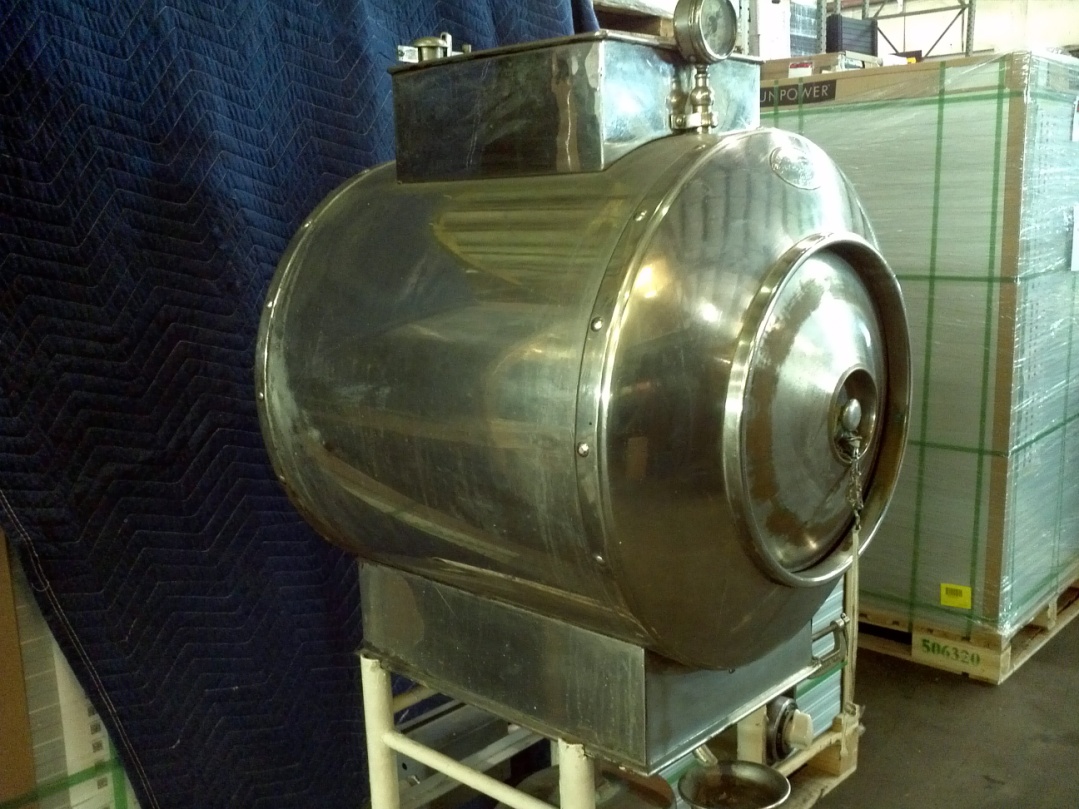 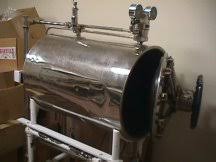 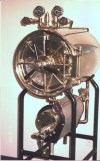 21:49
1886
Robert Wood Johnson (1845 – 1910)
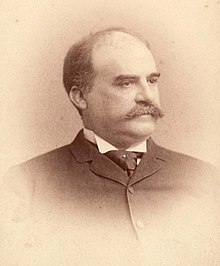 Americký průmyslník, zakladatel firmy Johnson & Johnson (1885). Firma vyrobila své první produkty v roce 1886.
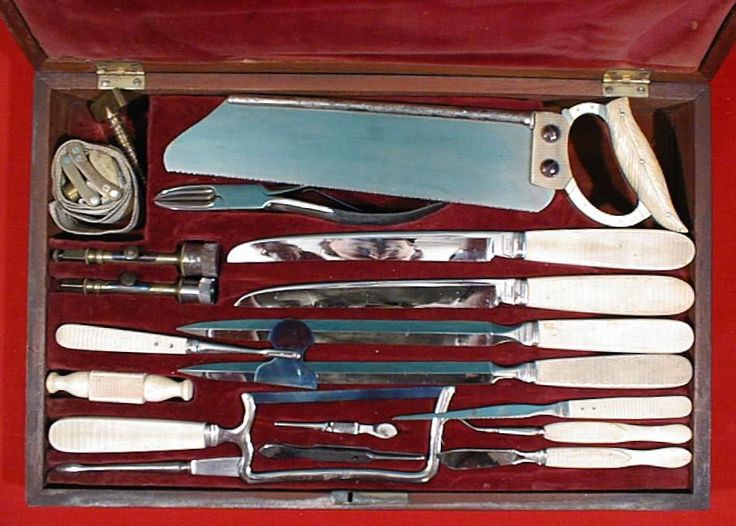 Zajímal se o nový trend aseptické chirurgie Josefa Listera a snažili se vyrábět produkty, které by pomohly na operačním sále.

Vyráběl  chirurgické vybavení umožňující aseptické použití.
21:49
1890
První průmyslový parní autokláv pro potřebu sterilizace chirurgických produktů.
Vyrobila firma Johnson&Johnson
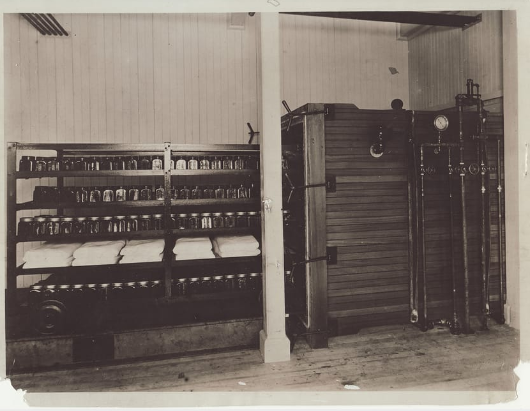 21:49
1900
První kontejnery (bubny)   na sterilní nástroje
Na počátku 20. století pro potřeby vojenských nemocnic a pomocných stanic, vyrábí  např. v Německu „Aesculap“ chromované nádoby pro bezpečnou přepravu sterilních nástrojů. 

Textilní filtry pro opakované použití byly zavedeny ve třicátých letech minulého století, nahrazující ventily a posuvné otvory.

Krátce poté byla přidána pryžová těsnění, aby bylo zajištěno správné utěsnění mezi víkem a dnem.
21:49
Využívány 1900 - 1990
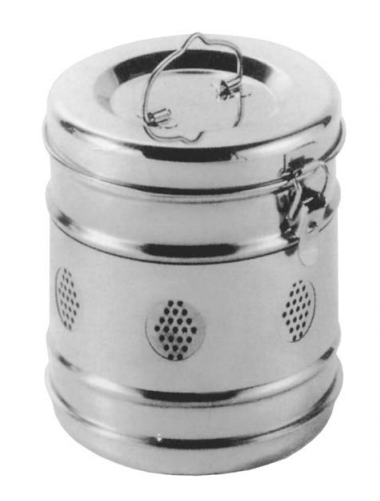 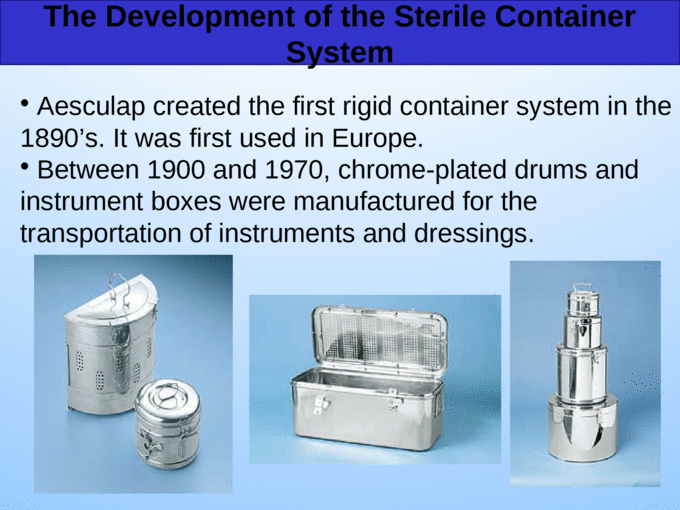 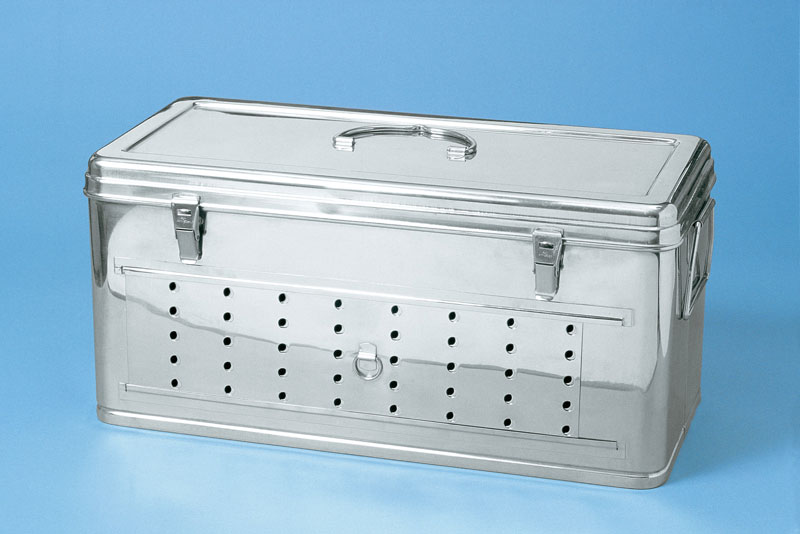 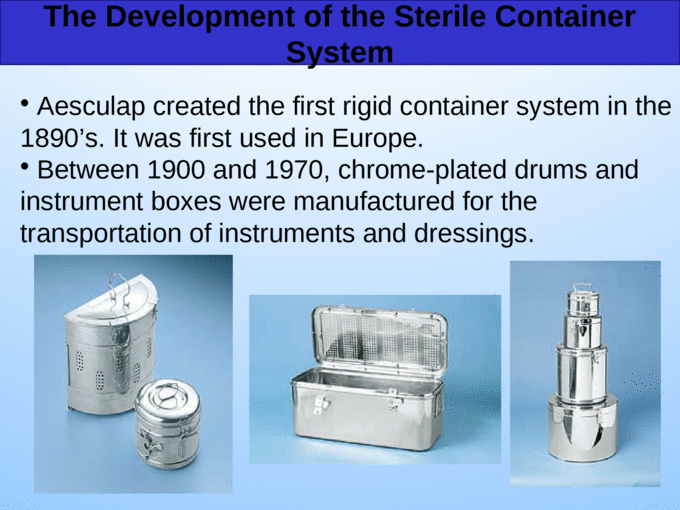 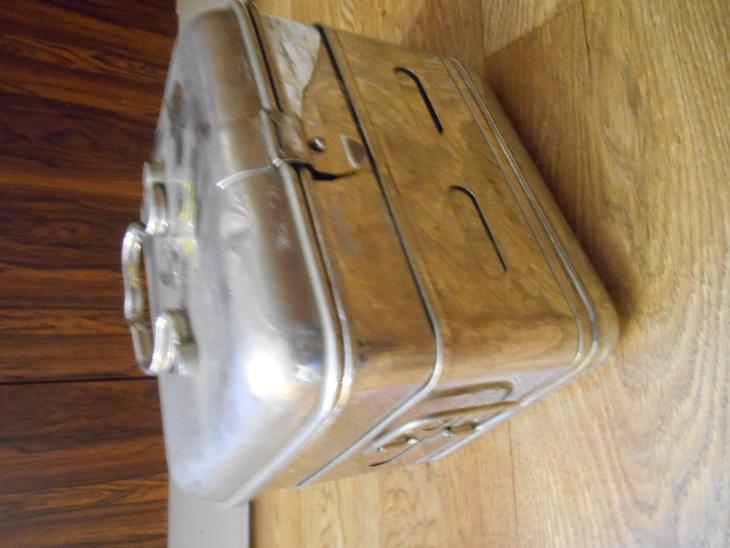 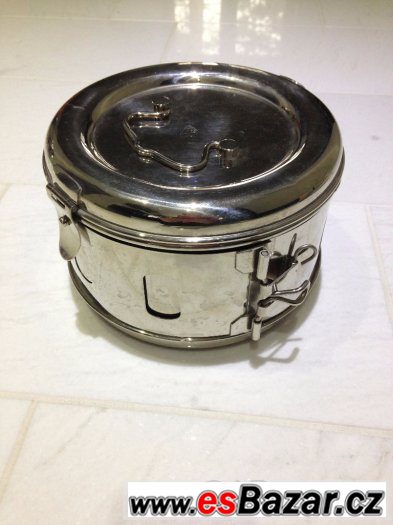 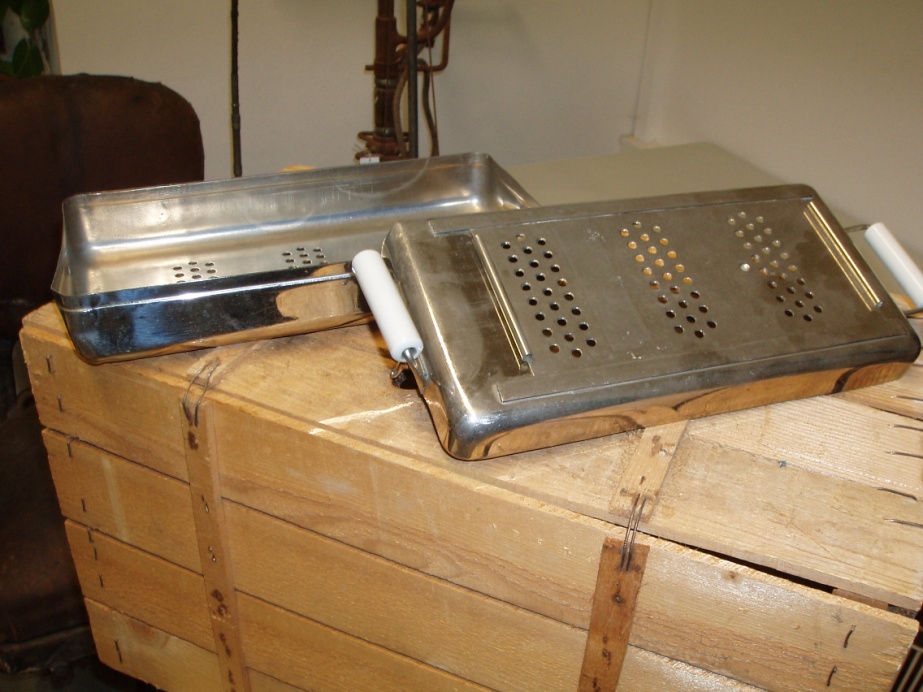 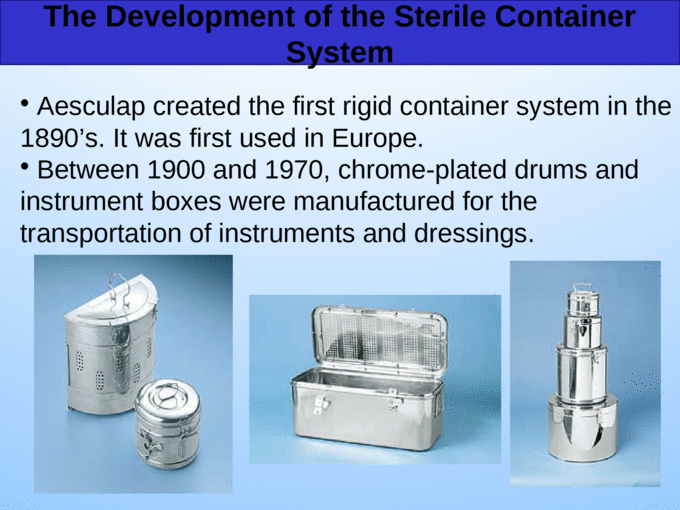 21:49
1884
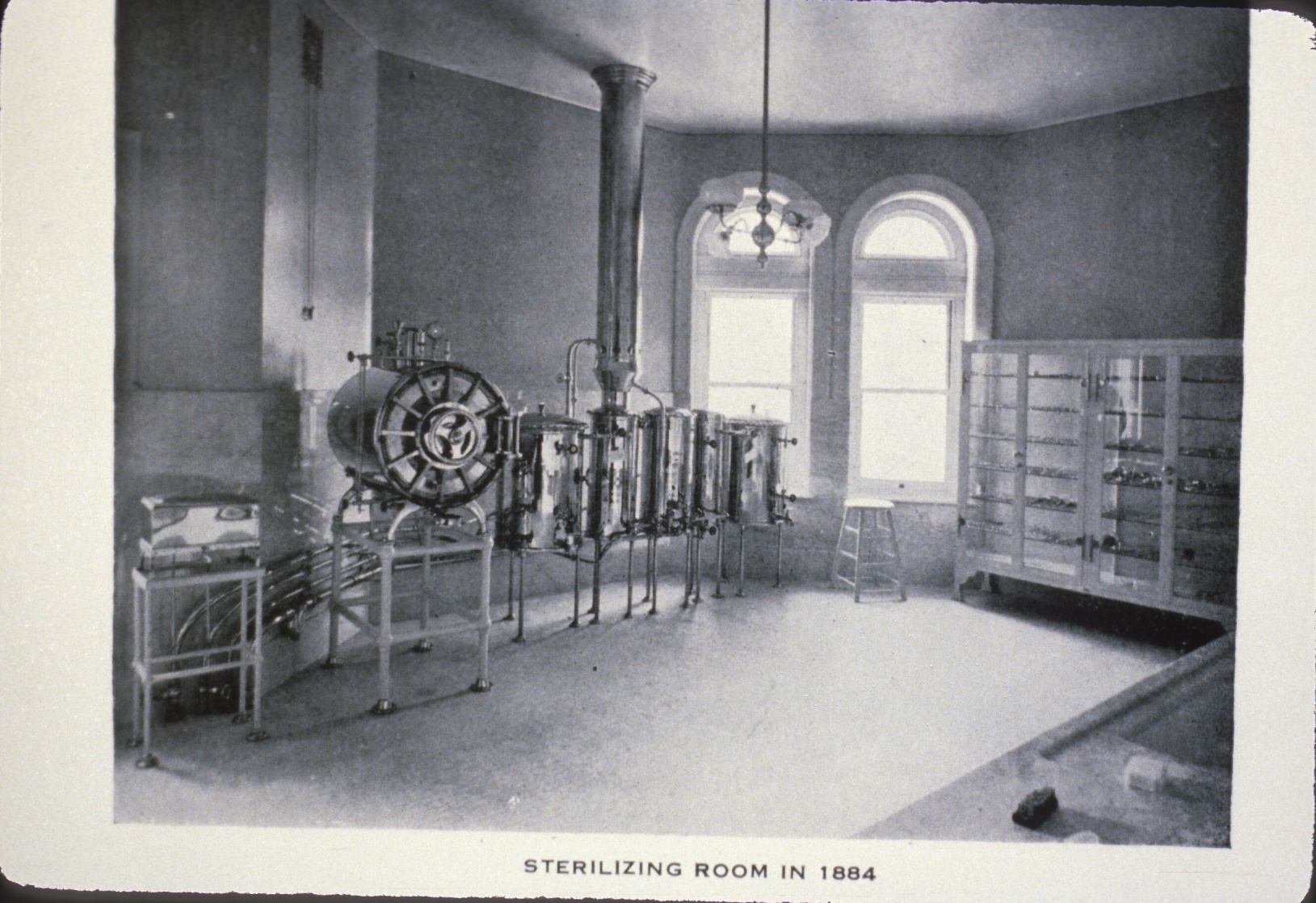 Massachusetts Homeopatic Hospital
21:49
1937
Nemocnice Rudolfa a Stefaniev Benešově
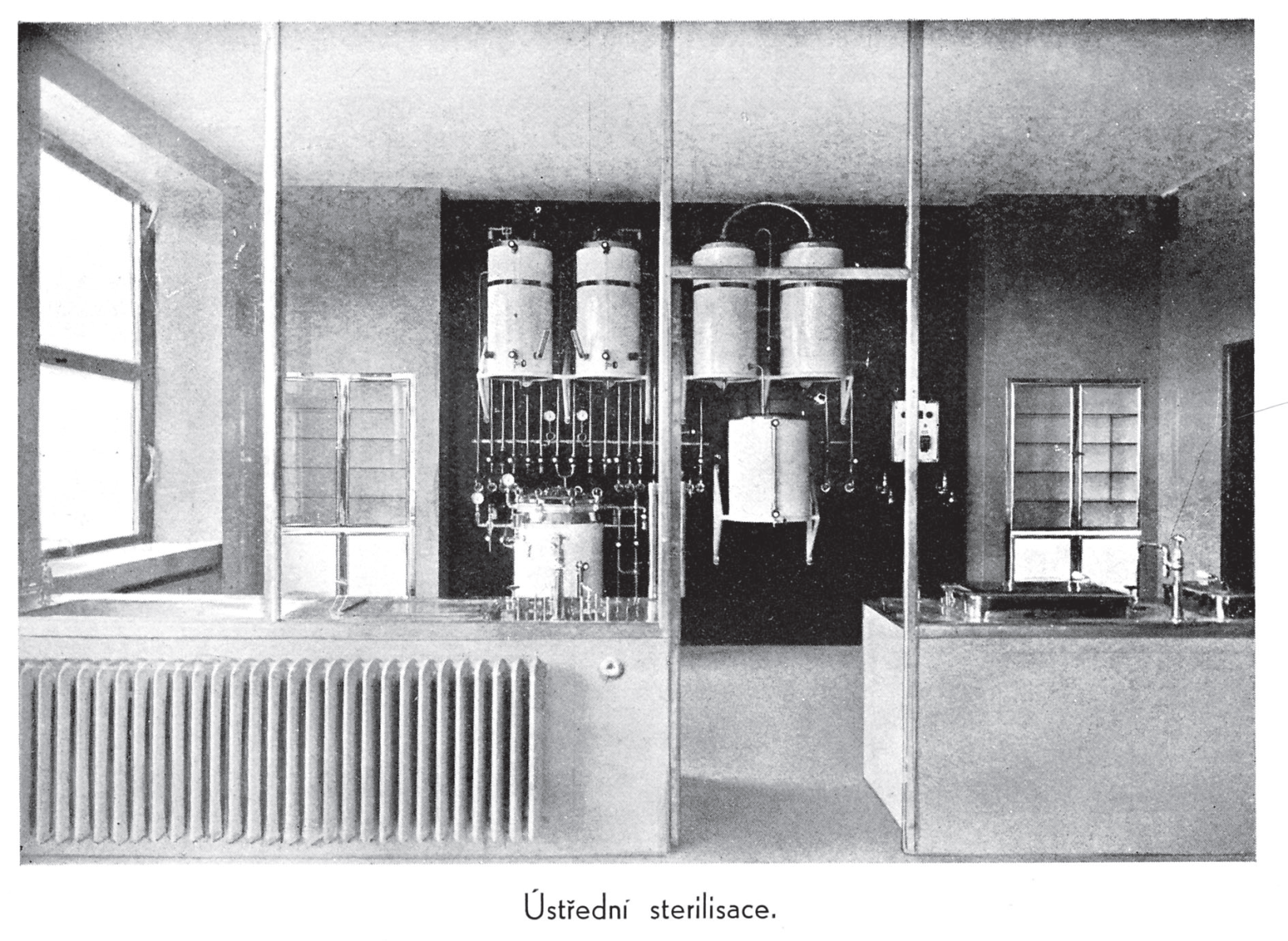 21:49
1937
Nemocnice Rudolfa a Stefaniev Benešově
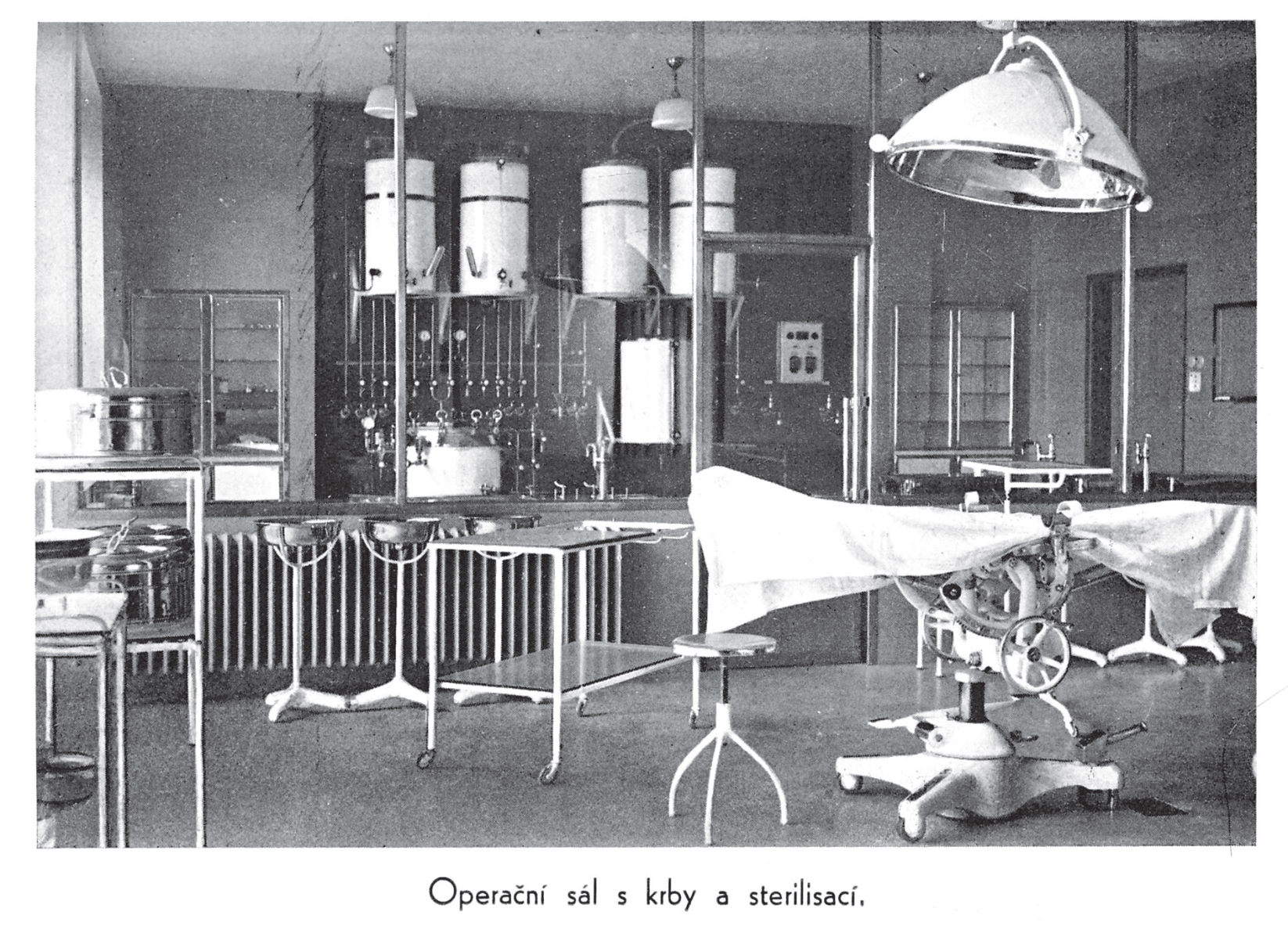 21:49
Další malá odbočka
1937
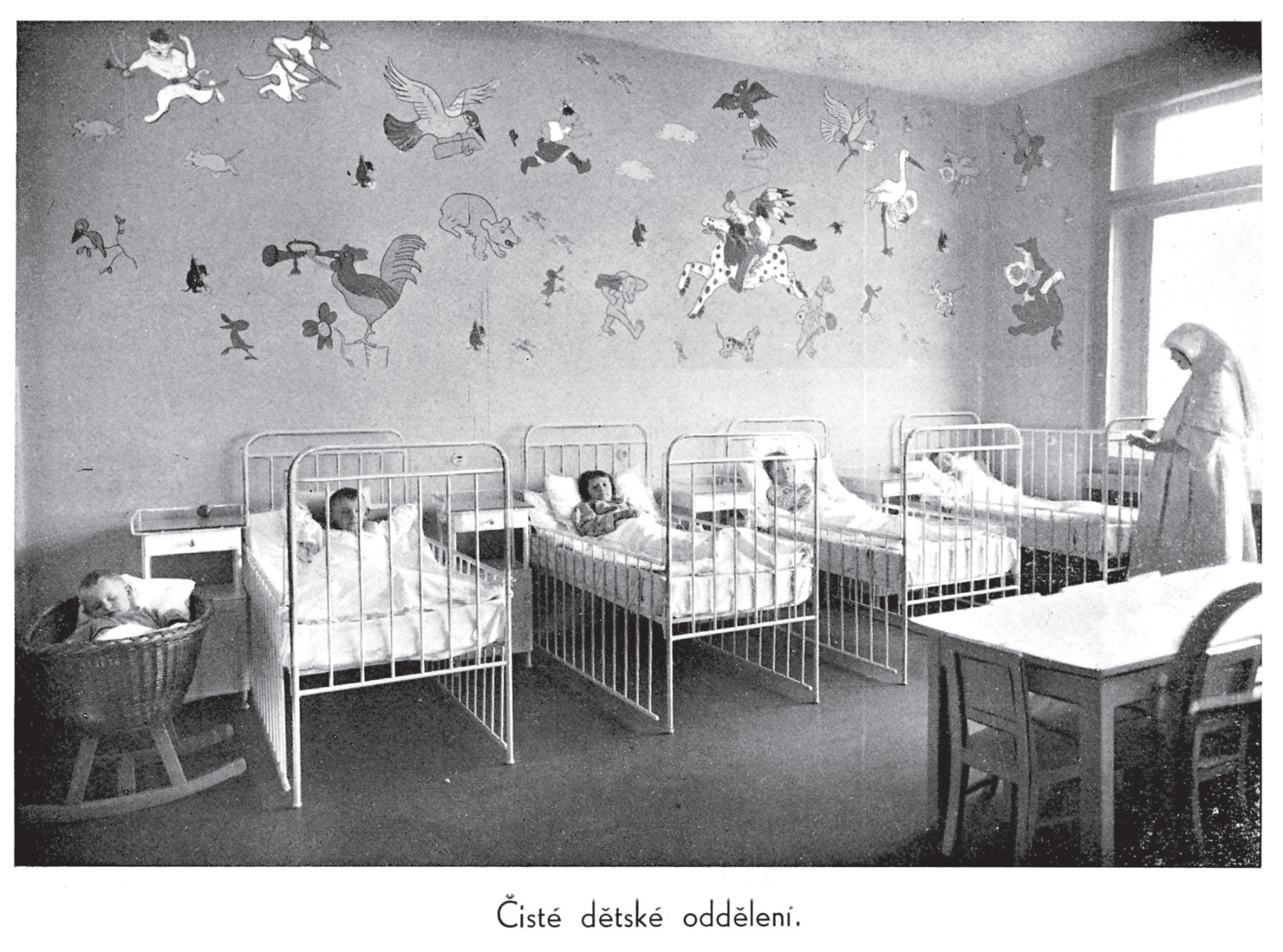 21:49
21:49
Poválečná léta v 	Československu(vzpomínky instrumentářky na ortopedickém operačním sále ÚVN ve Střešovicích)
Sterilizace - jak se dalo a v čem se dalo
autoklávy, horkovzdušné sterilizátory (materiál a prádlo bylo občas „připečené“)
v bubnech gáza, čtverce, roušky, čepice, pláště ….

Nástroje – sterilizace varem 
Nástroje, skalpely, stříkačky, jehly, umyvadla …..

Obrovské objemy materiálu
21:49
Poválečná léta v 	Československu(vzpomínky instrumentářky na ortopedickém operačním sále ÚVN ve Střešovicích)
Nejdříve se nástroje vařily v hrnci jako na velké prádlo. Tak  asi do roku  1955.  Nástroje byly v hrnci v sítech. Bylo to strašně těžké, když se vyzvedávaly z hrnce.

Potom se zavedla „moderna“  parní přetlakový sterilizátor na mokro  „KRB“.  Obdélníková nádoba zabudovaná do pultu zavřená těžkým víkem na 4 šrouby nebo více podle velikosti. Uvnitř byla síta. Velkým problémem byla manipulace se síty. Vyndávalo se to háky.

Občas se to vysypalo a musela operace odložit a někdy i pacient  musel čekat pokud byl již otevřený, až se nástroje vysterilizují.
21:49
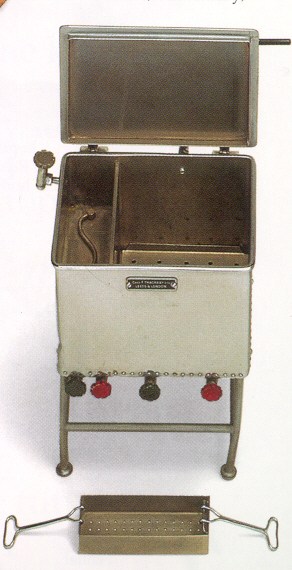 Varný atmosférický sterilizátor 1941
21:49
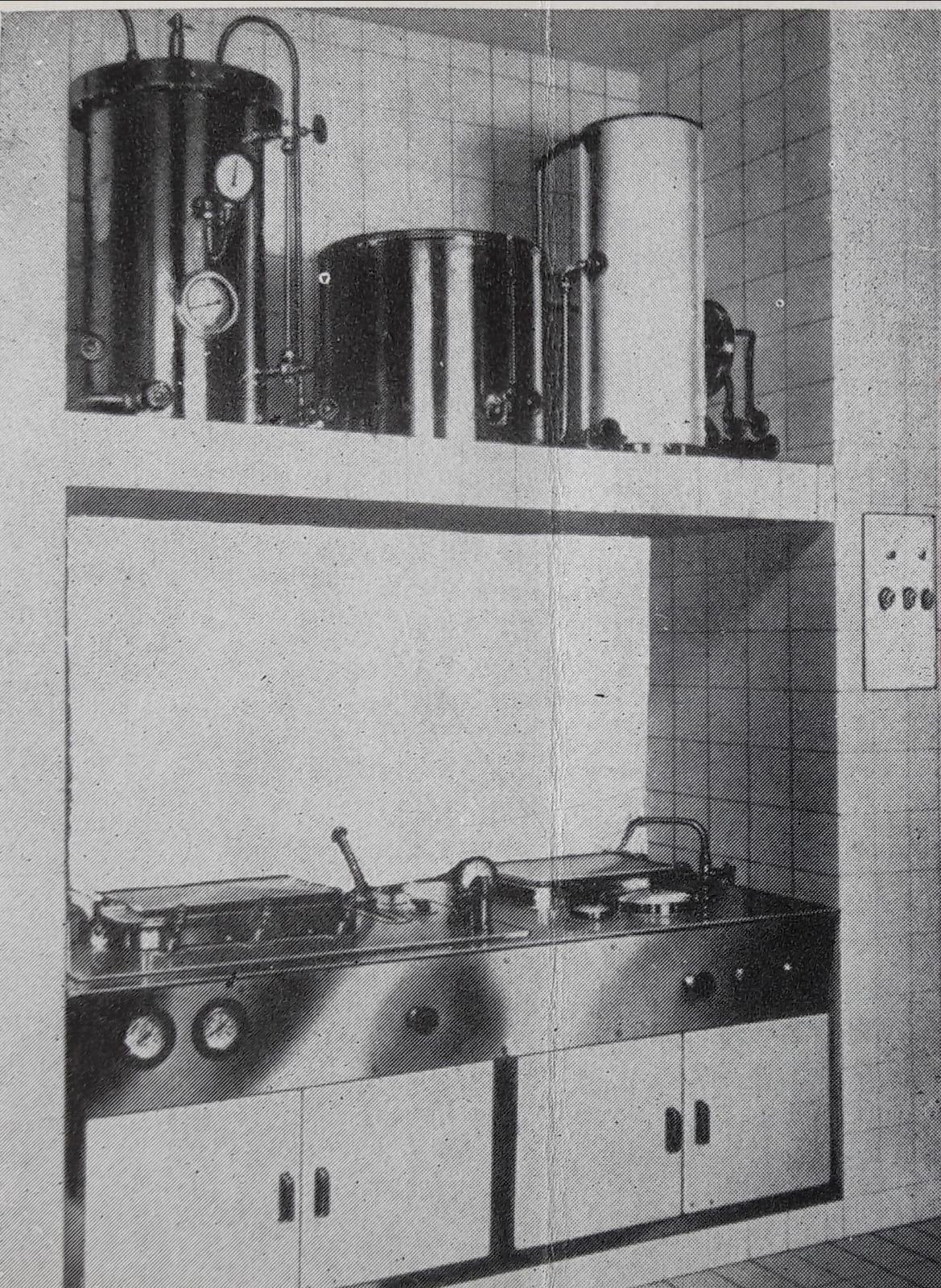 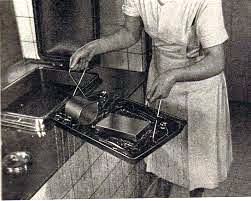 Říkalo se mu tlakový vařič tzv. KRB, uvnitř bylo síto, destilovaná voda, obsah se vytahoval 2 speciálními háky. 

Pak se to mokré dávalo na sterilní roušku nebo se to neslo (někdy ještě kapající) na sál. 

Krby se někde používaly na přísálové sterilizaci ještě v letech 1990.
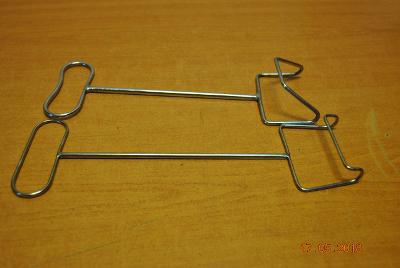 21:49
Poválečná léta v 	Československu(vzpomínky instrumentářky na ortopedickém operačním sále ÚVN ve Střešovicích)
Originální  „flash sterilizace“

Když spadl nástroj při operaci a nebyl jiný náhradní sterilní , tak zřízenec vzal lavor, který tam pro takové případy byl již k dispozici a nalil  do něho  trochu alkoholu 70 % . Nástroj nemusel být úplně potopený. 

Alkohol se zapálil a sterilními podávkami se z hořícího alkoholu vyndal ještě hořící nástroj. Když dohořel, tak se opláchl fyziologickým roztokem a pokračovalo se v operaci 

V té době bylo nástrojů málo, navíc někteří operatéři byli zvyklí na ty„své“ a nechtěli jiné. Některé nástroje se vyráběli „na koleně“  např. v ZVVZ Milevsko.)
21:49
Sterilizace vareminjekčních stříkaček, jehel, skalpelů, pinzet ...
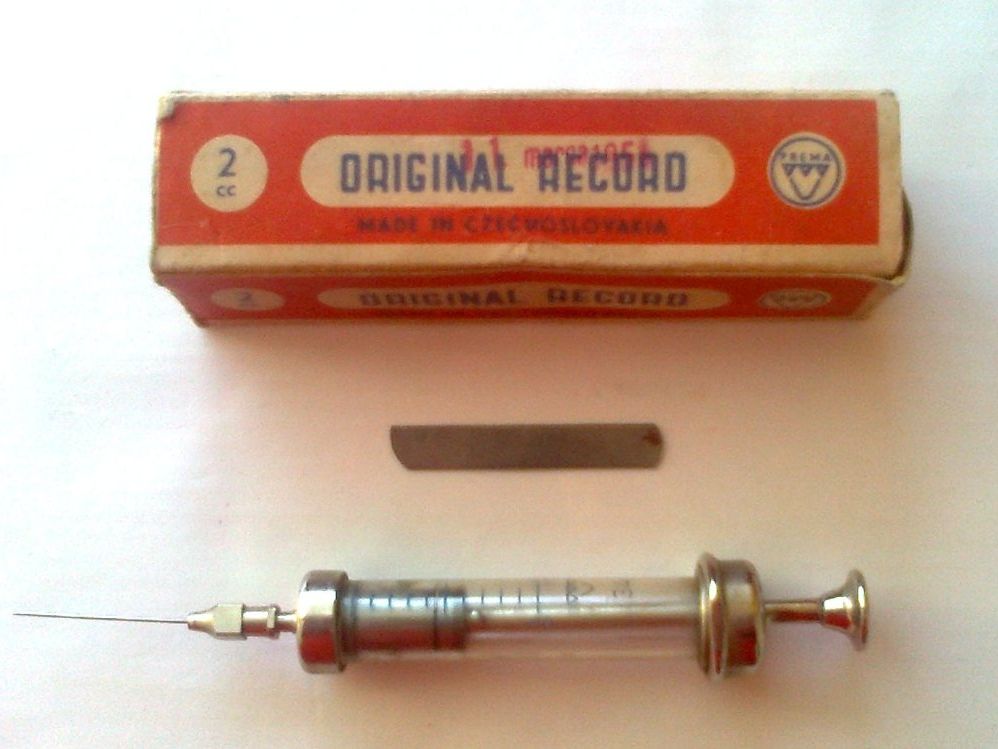 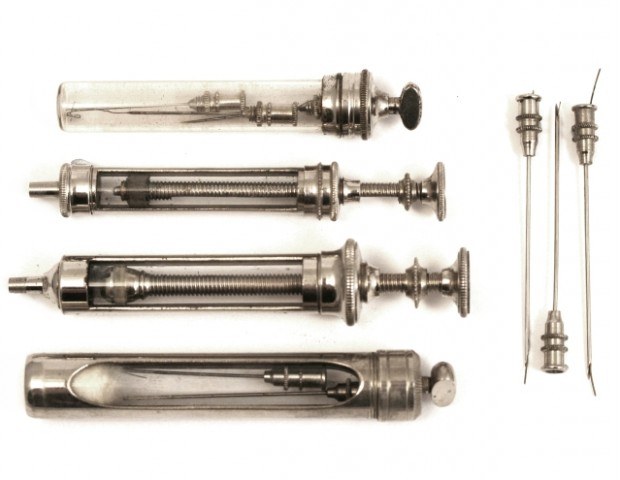 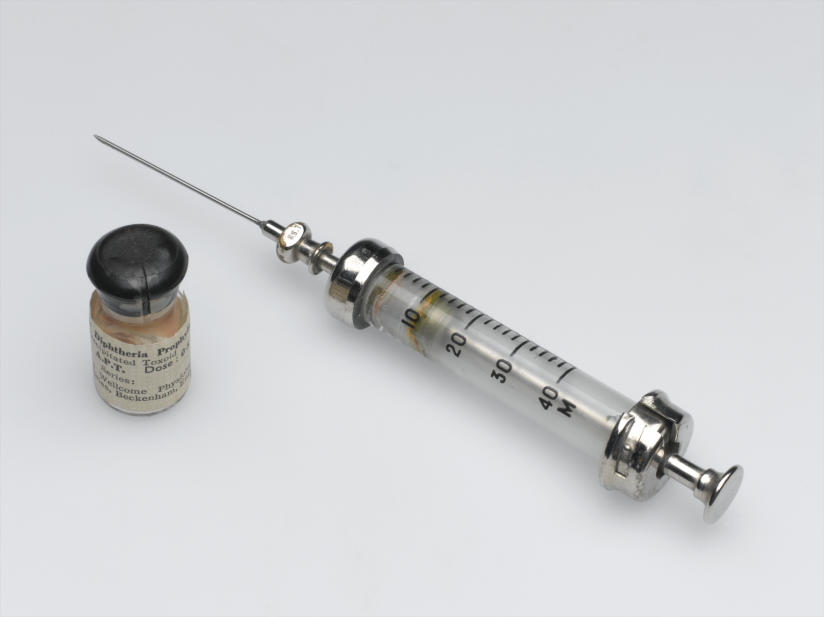 21:49
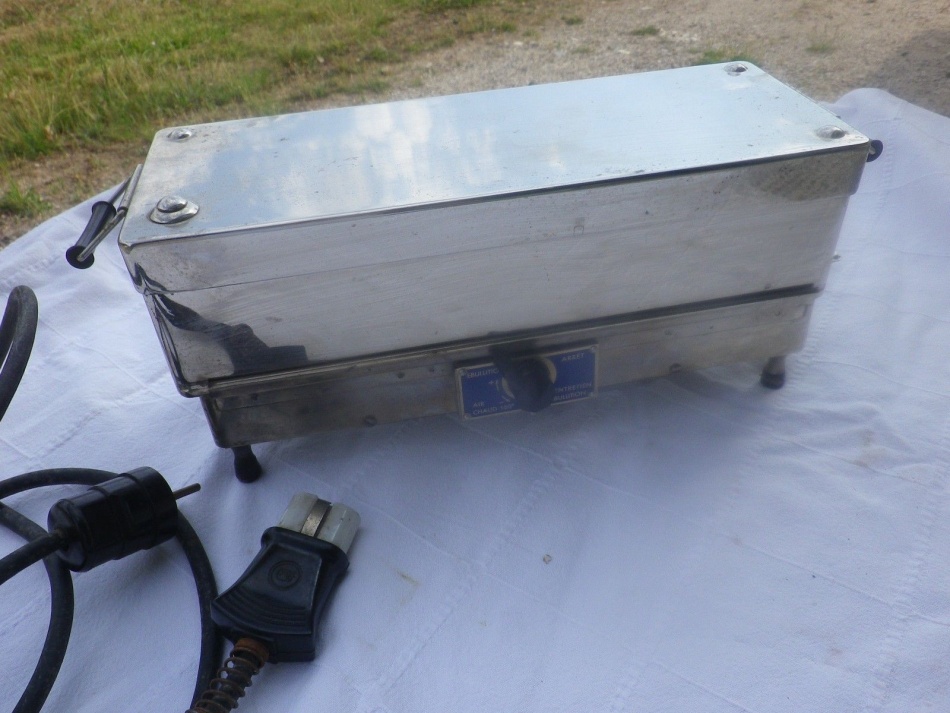 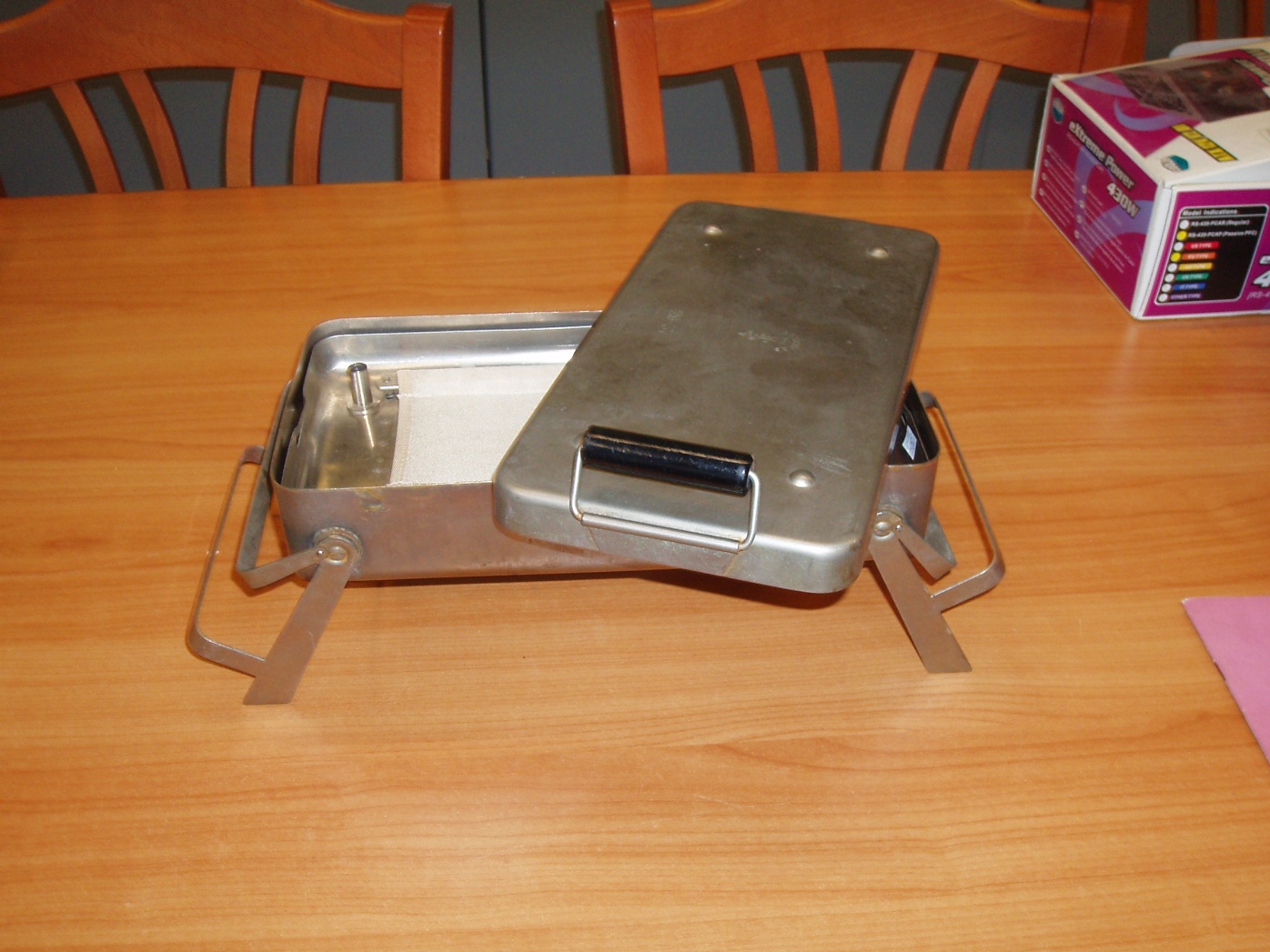 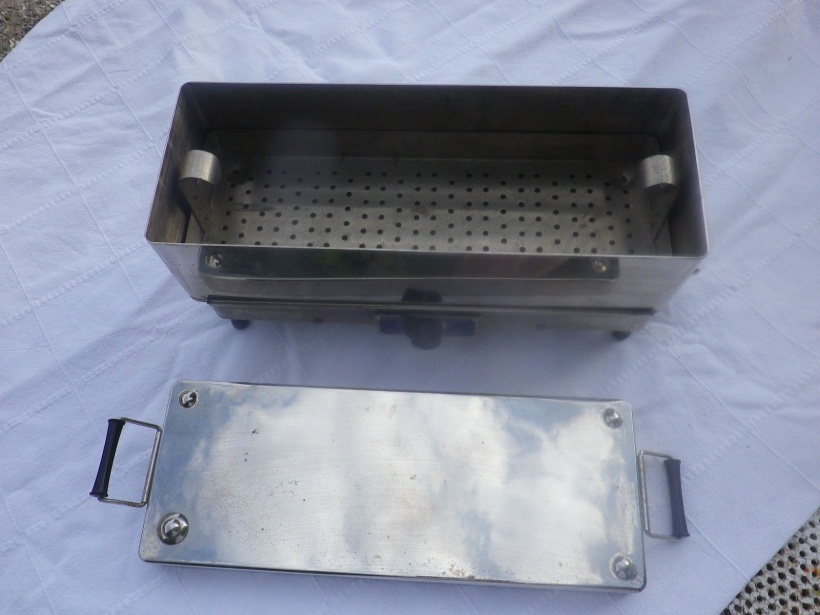 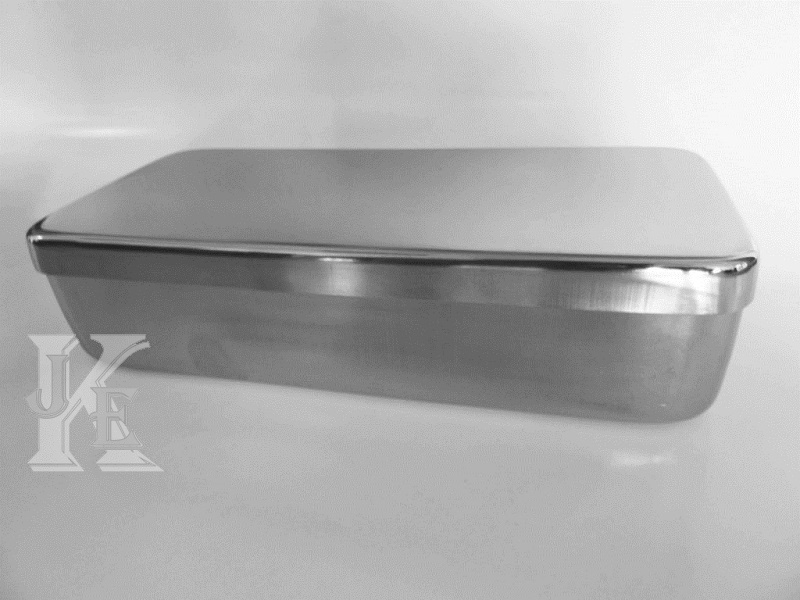 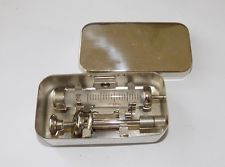 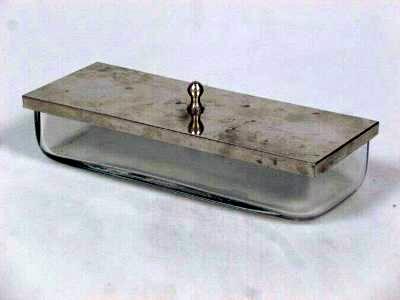 21:49
Přelom rok 1972
Používání vařičů (atmosferických) bylo označeno za nepřípustné (viz Metodický návod MZ z roku 1972). 

Ordinace se začaly vybavovat většinou horkovzdušným sterilizátorem.

Na sálech přetrvávaly tlakové vařiče „KRB“.
21:49
Začaly se používat celoskleněné stříkačky a kovové  jehly.





Horkovzdušné sterilizátory ničily stříkačky typu kov-sklo

Cca od roku 1975 jednorázové inj. stříkačky a jehly.
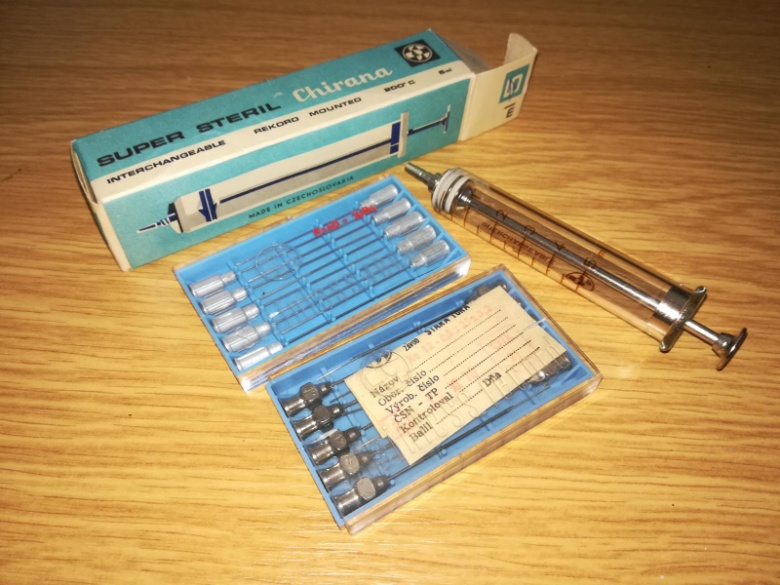 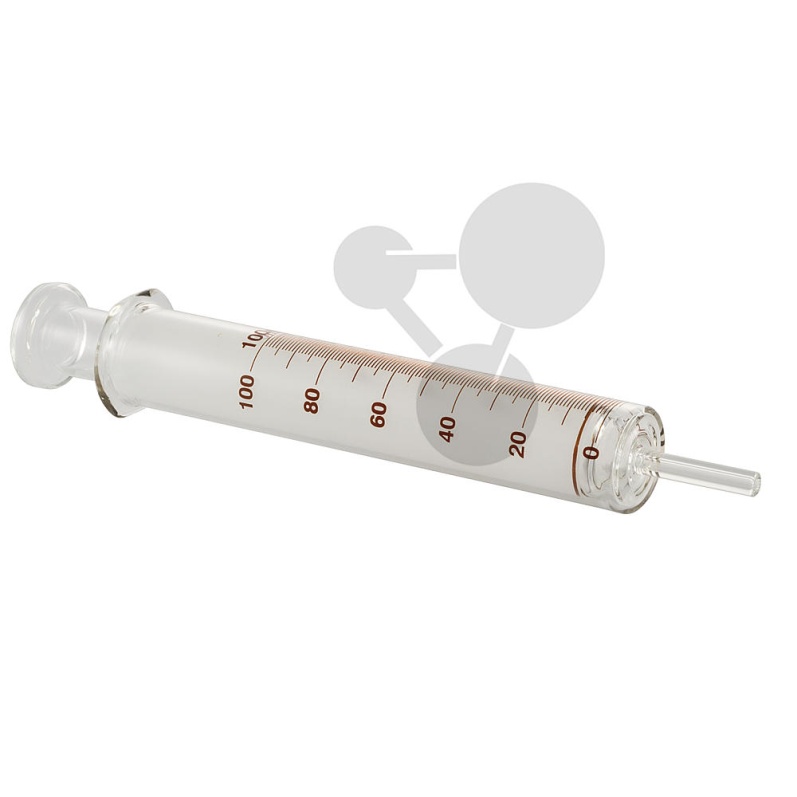 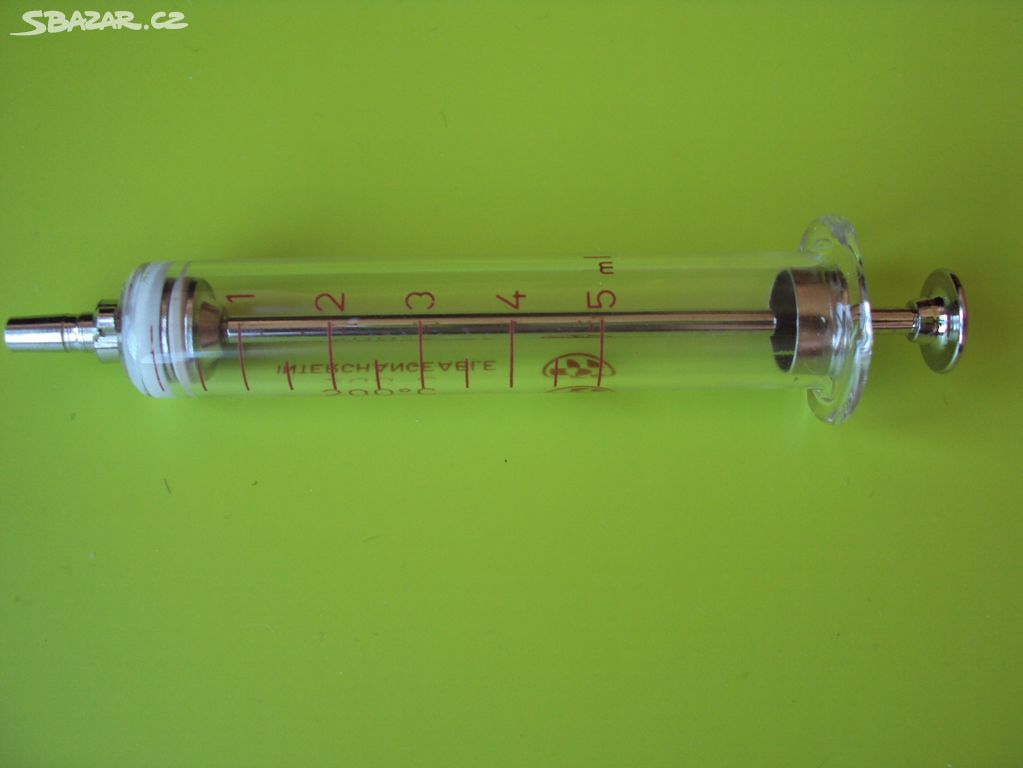 21:49
1975 - první centrální sterilizace v Československu
nová nemocnice v Mostě – výkladní skříň socialistického zdravotnictví

1975 - 1980 – rozvoj balení do Lukasteriku /sáčky, archy/
materíálů, textilu, „napichování“

1980 – využívání sterilizace etylenoxidem
vzhledem k stále častější resterilizaci termolabilních materiálů a nástrojů
21:49
1986 – rozvoj využívání formaldehydové sterilizace 
Pro nástroje s termolabilními součástkami, optikou, elektronikou apod.

1993 - Sterrad sterilizátor, plazmový sterilizační systém.
21:49
Děkuji za pozornost.
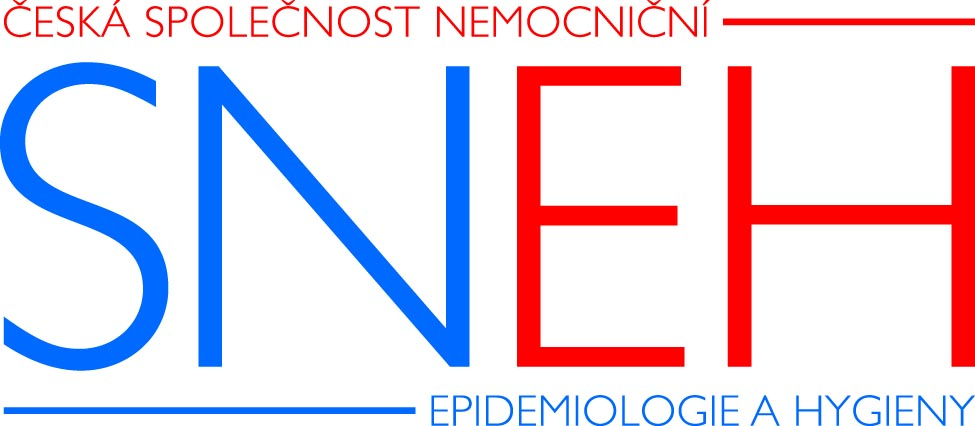 www.sneh.cz
Čestné prohlášení: 
„Tuto prezentaci nevytvořila AI,
vše co nepamatuji jsem od někoho opsal a
obrázky použil bez souhlasu autorů.“
21:49